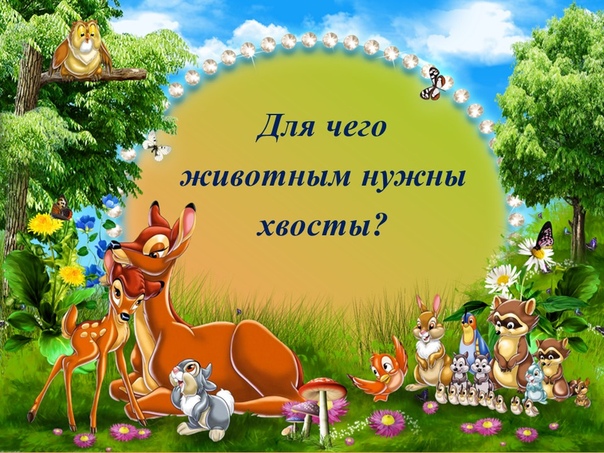 МАДОУ ЦРР д/с №17г. Кропоткин
Воспитатель: Адаменко И.С.
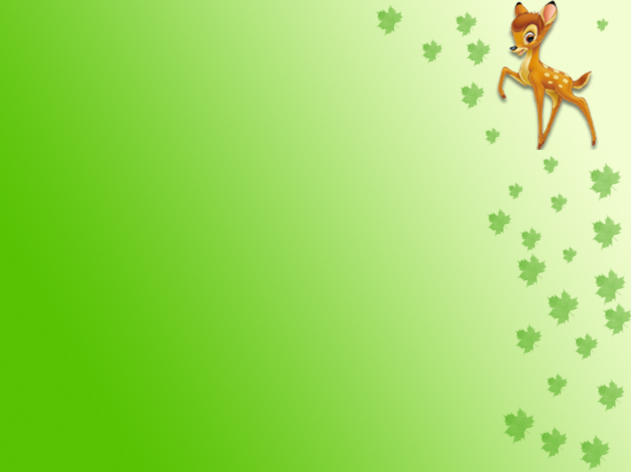 Цель: обобщить и закрепить знания детей о том, какую роль играет хвост в жизни животного; упражнять в употреблении простых и сложных предложений; развивать познавательный интерес к жизни животных; воспитывать заботливое отношение к животным.
Задачи: • Расширять представления детей о функциях хвоста как очень важной части тела животного;• Способствовать закреплению знаний о животных. 
• Воспитывать интерес к познанию окружающего мира, бережному отношению к обитателям живой природы.
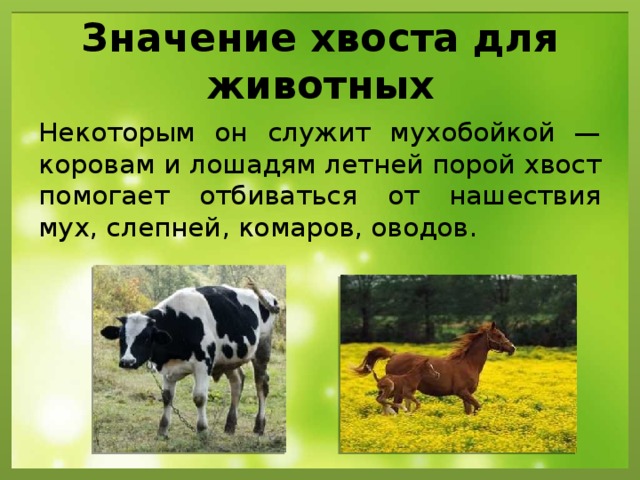 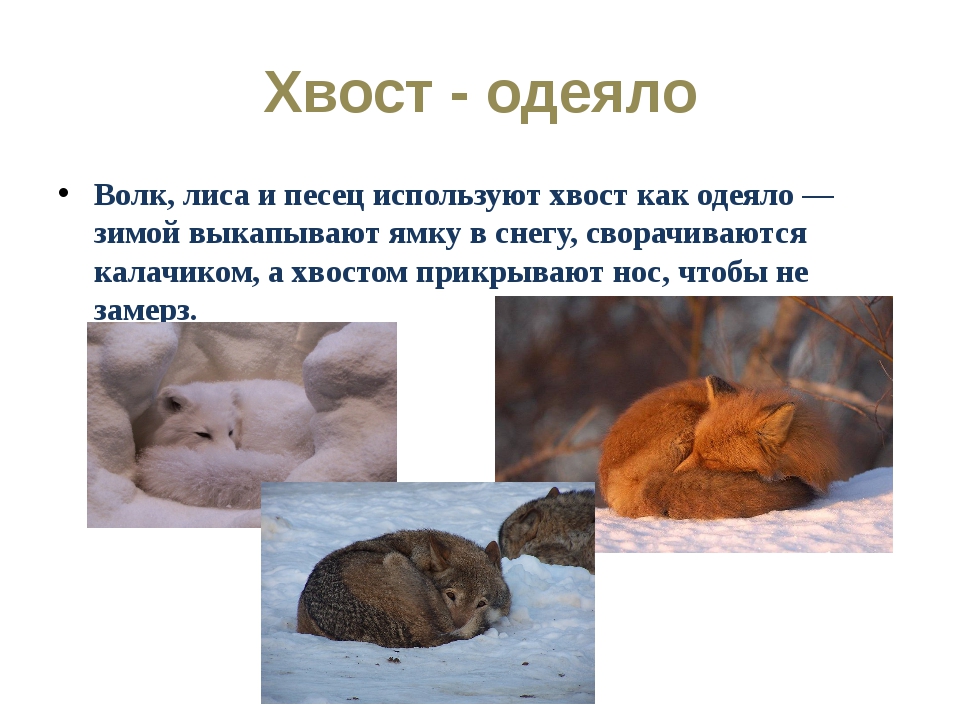 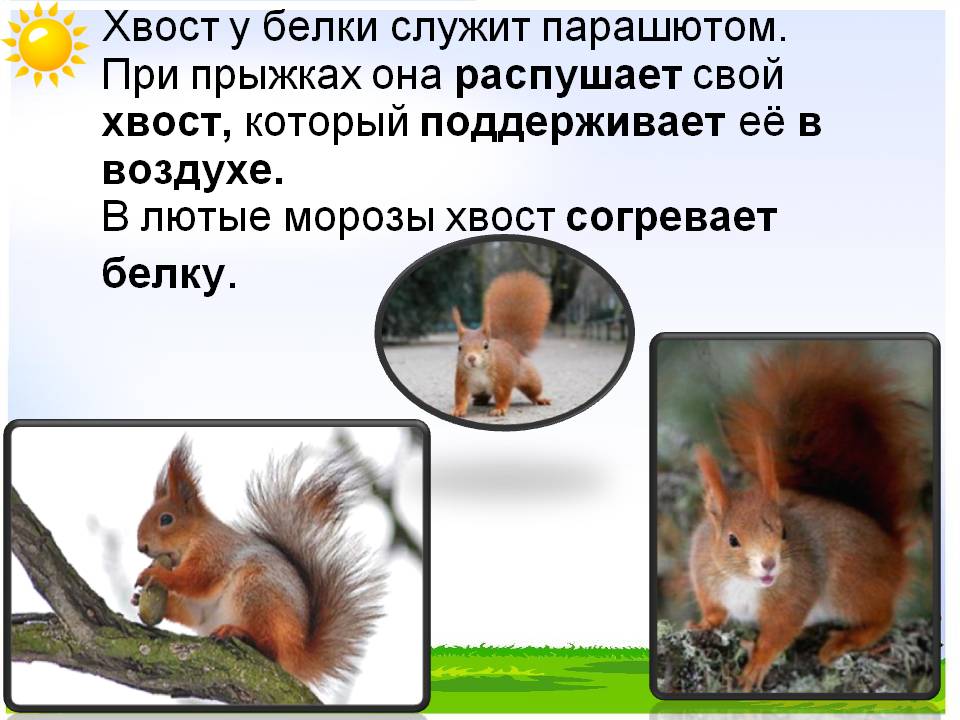 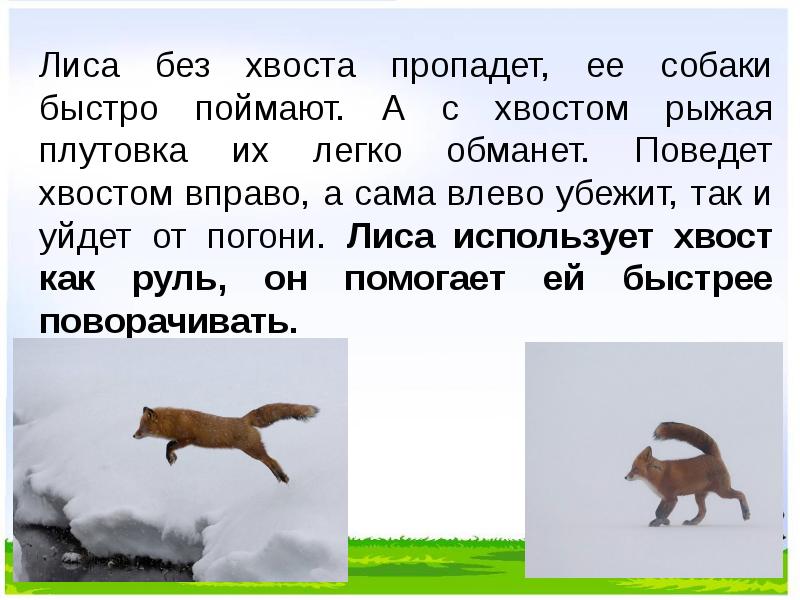 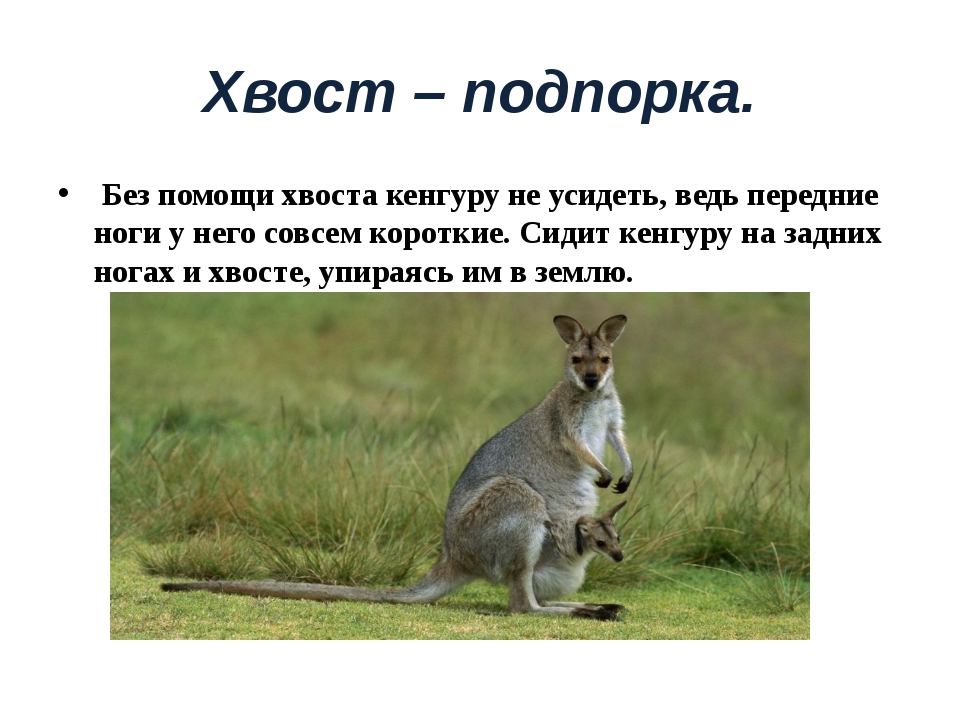 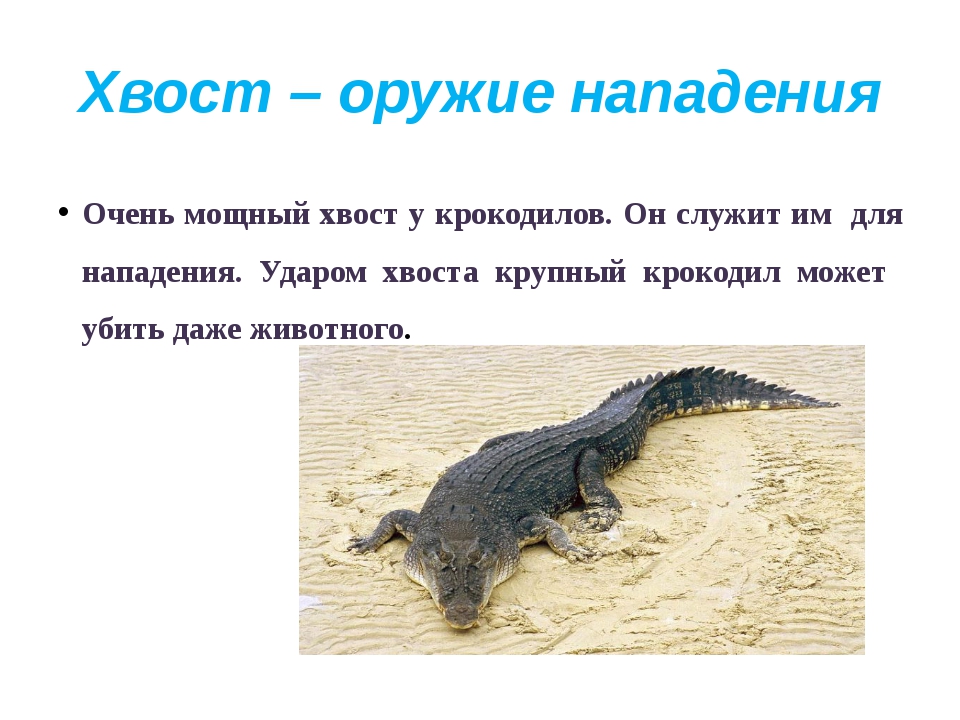 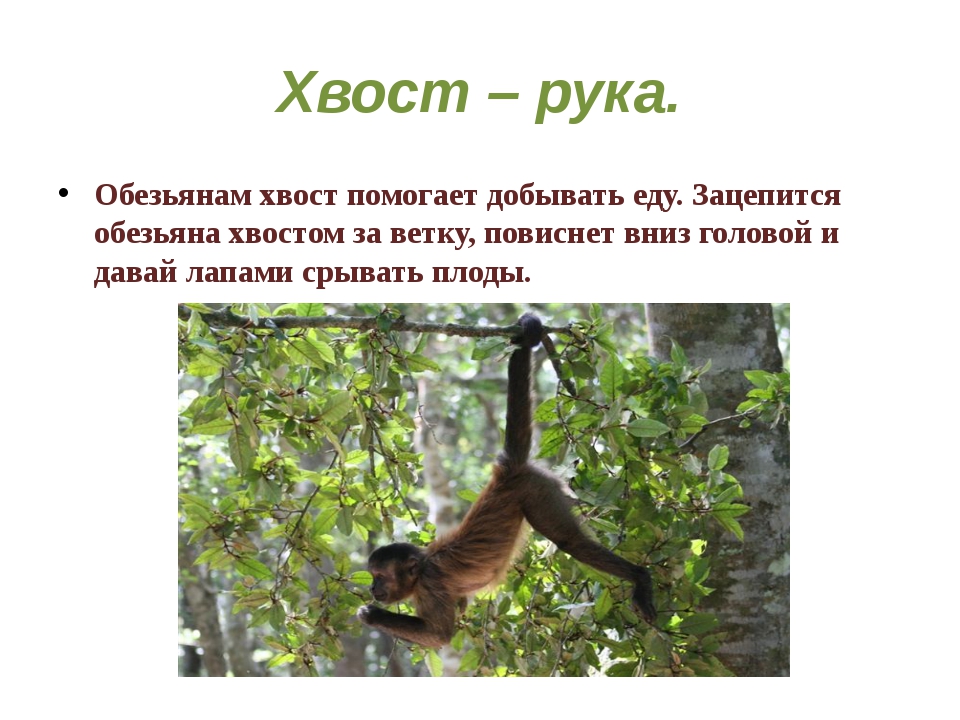 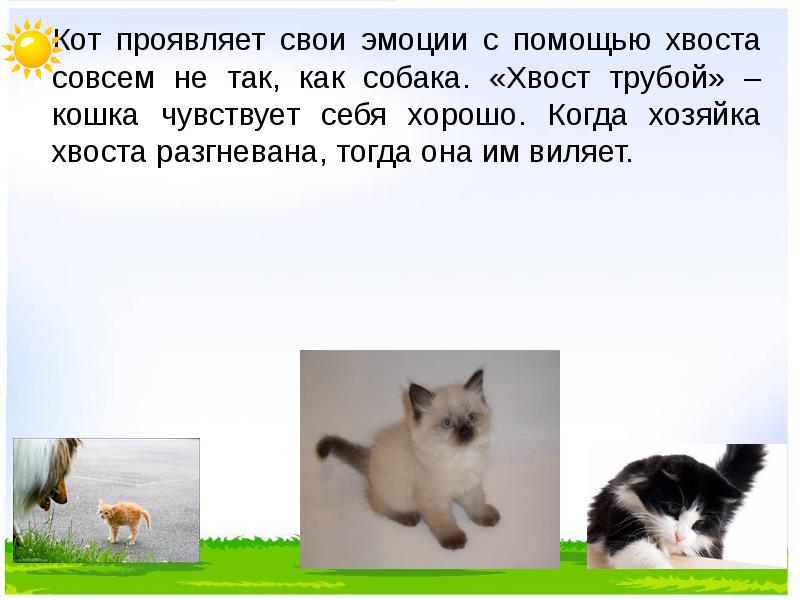 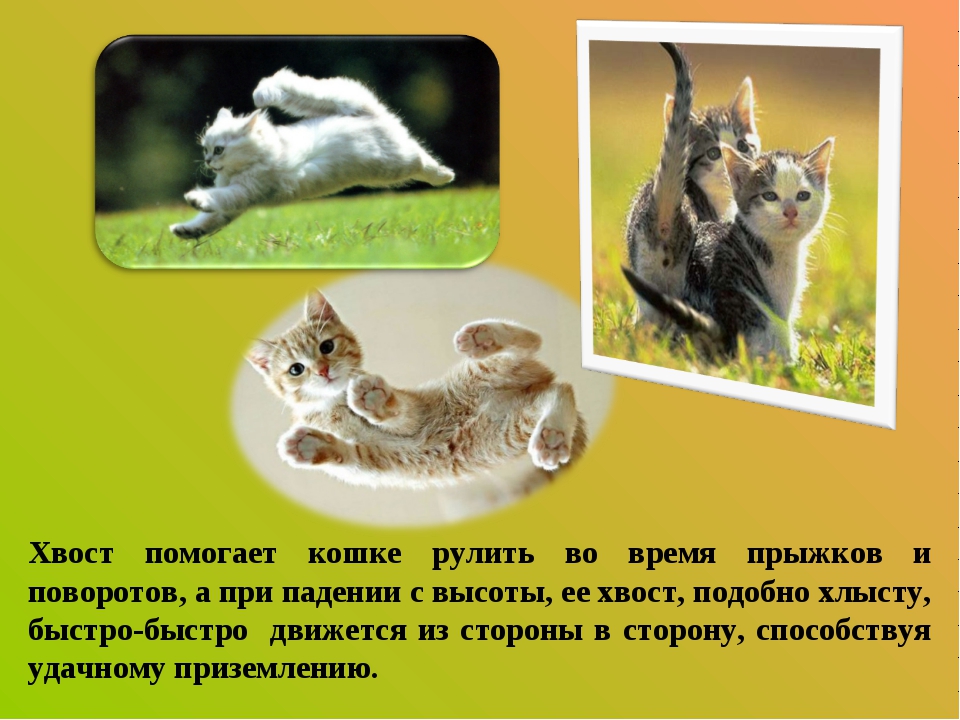 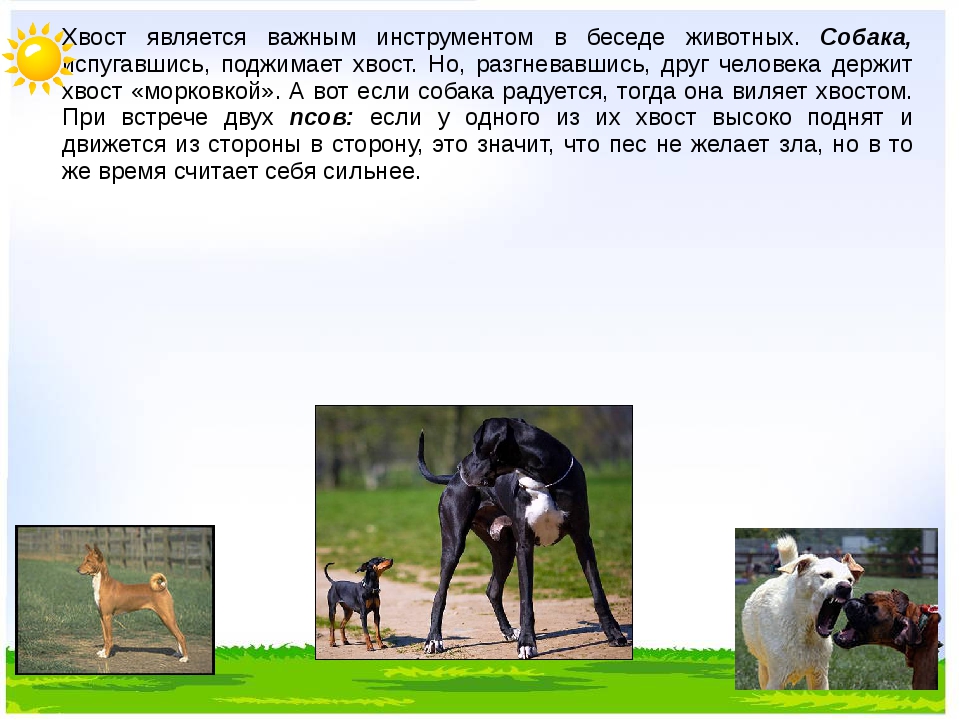 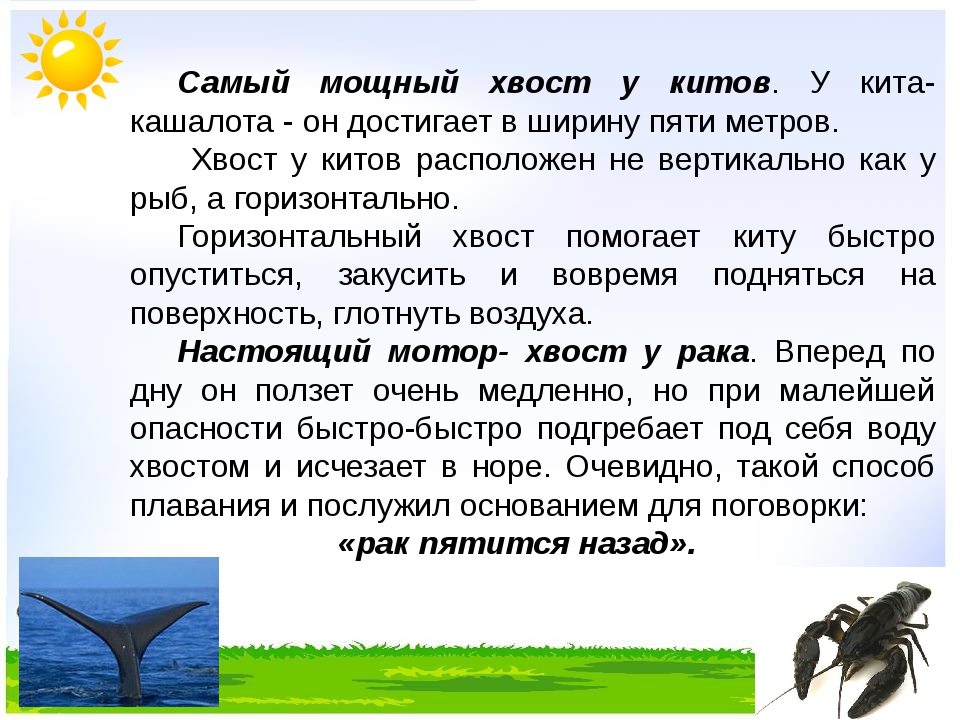 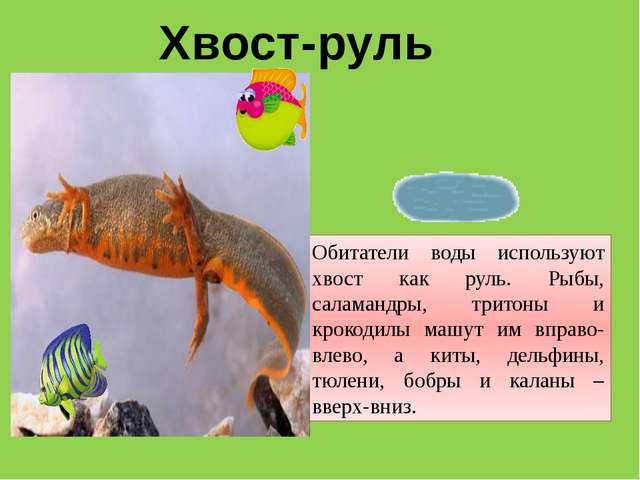 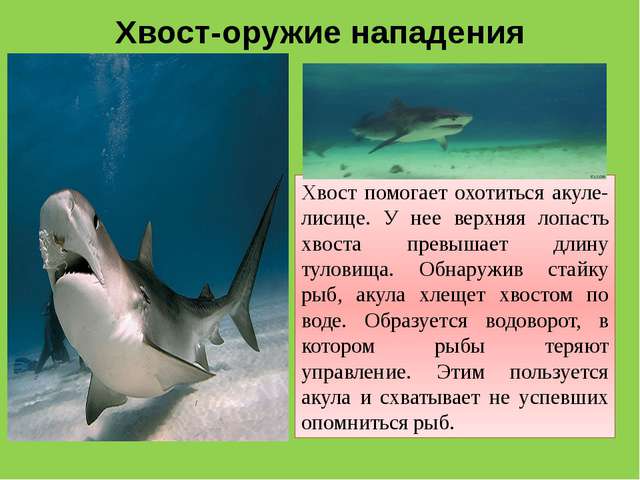 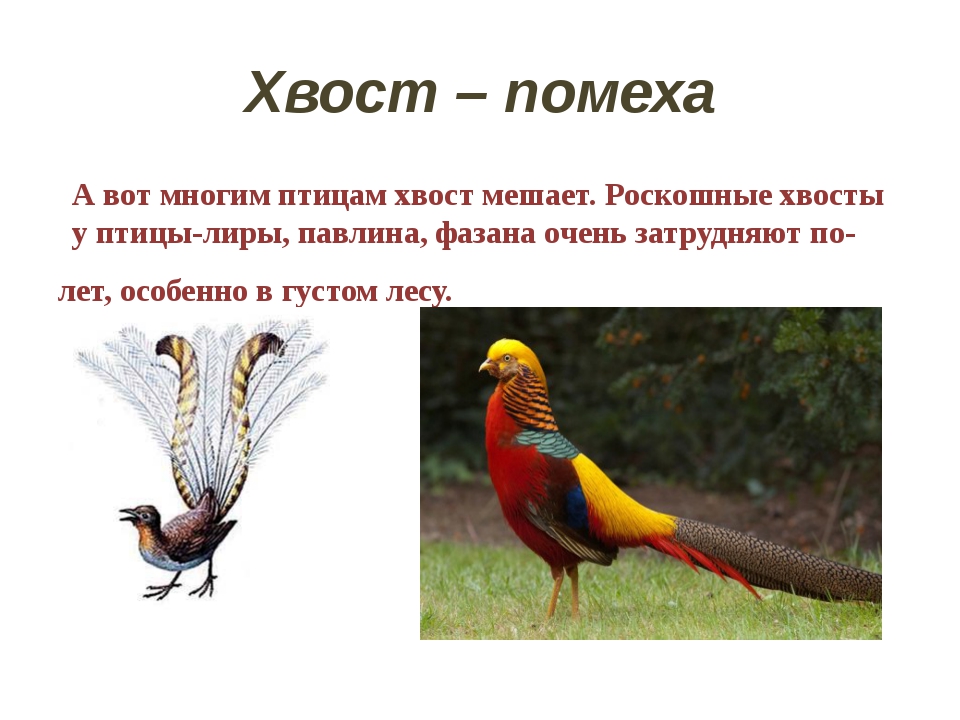 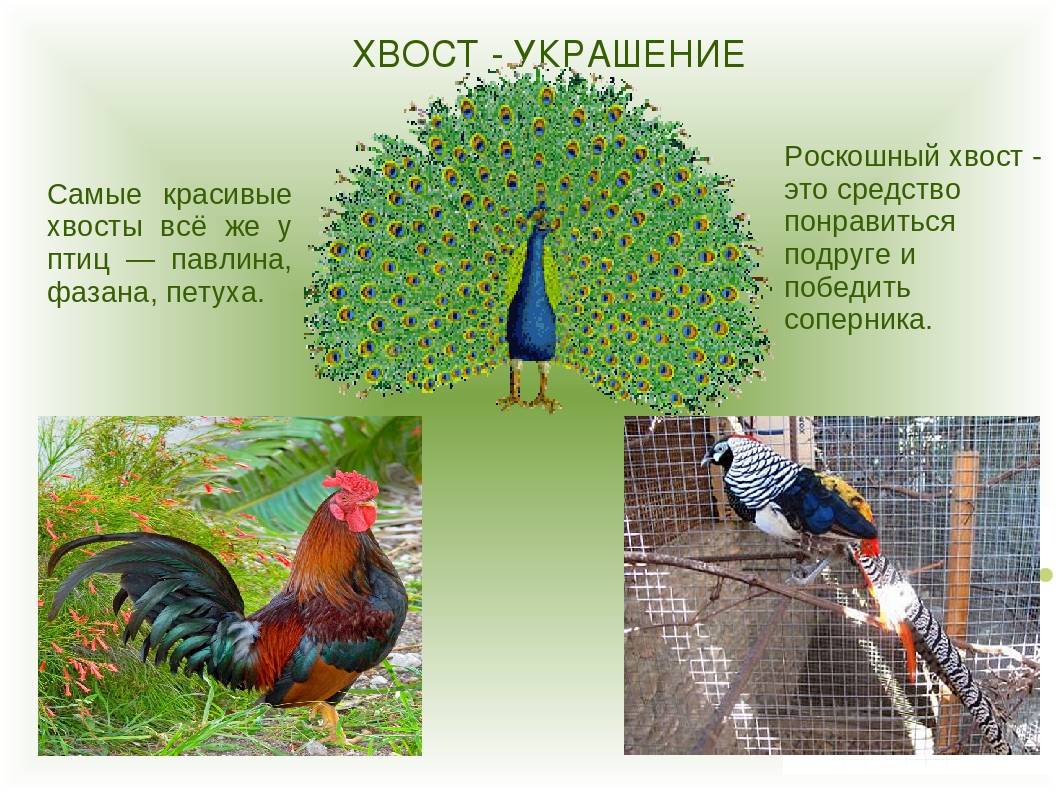 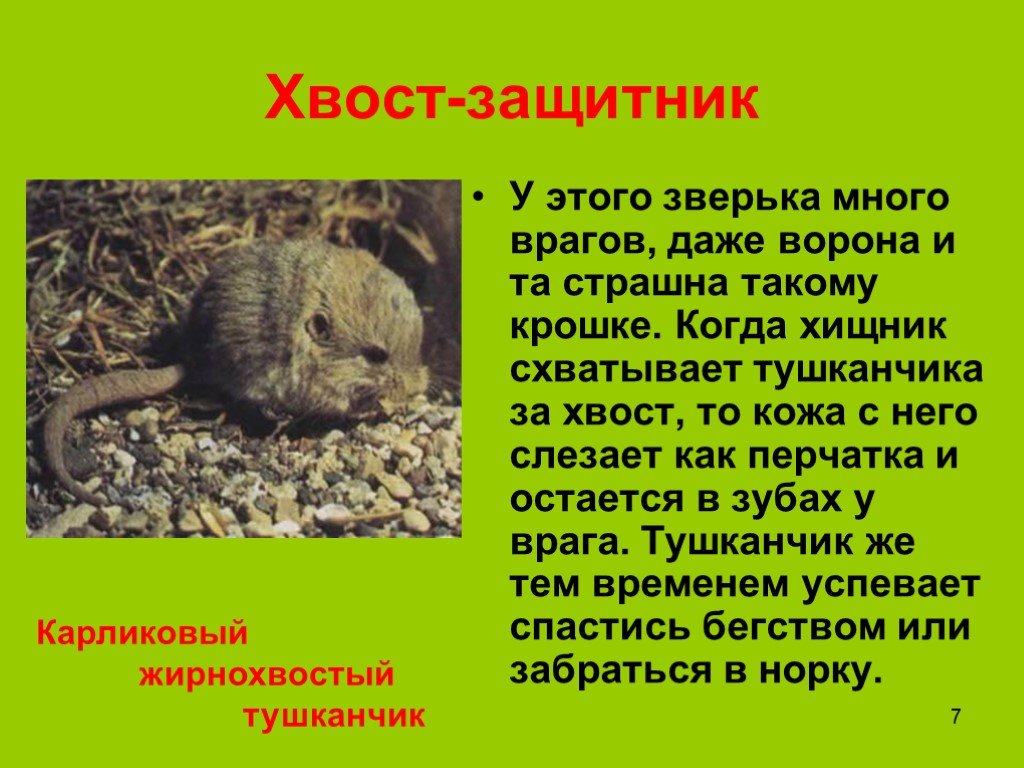 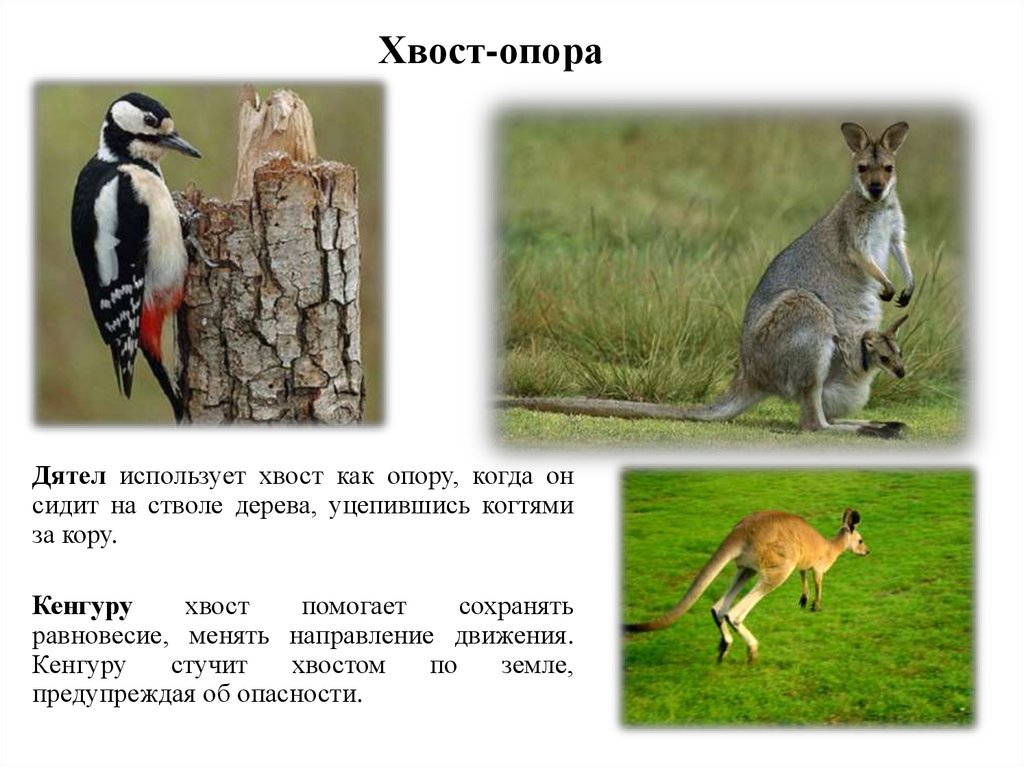 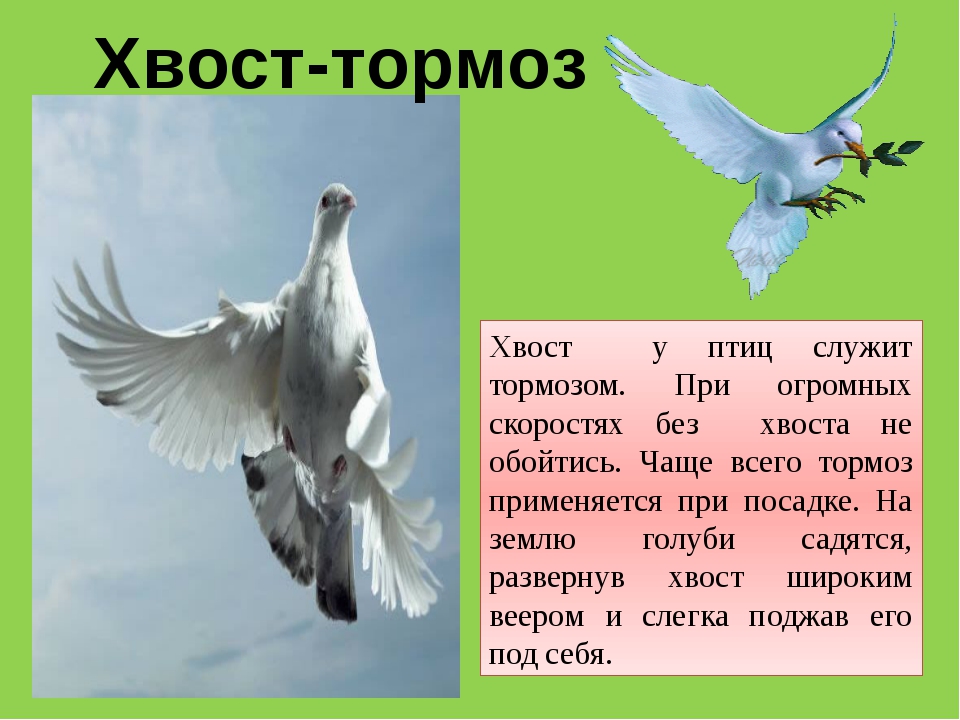 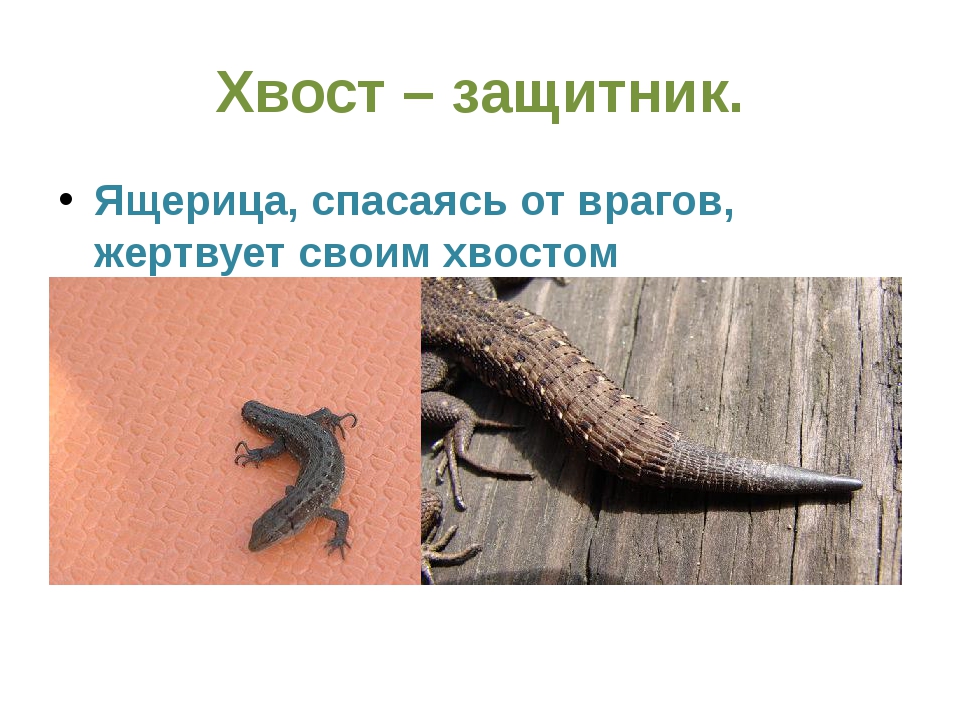 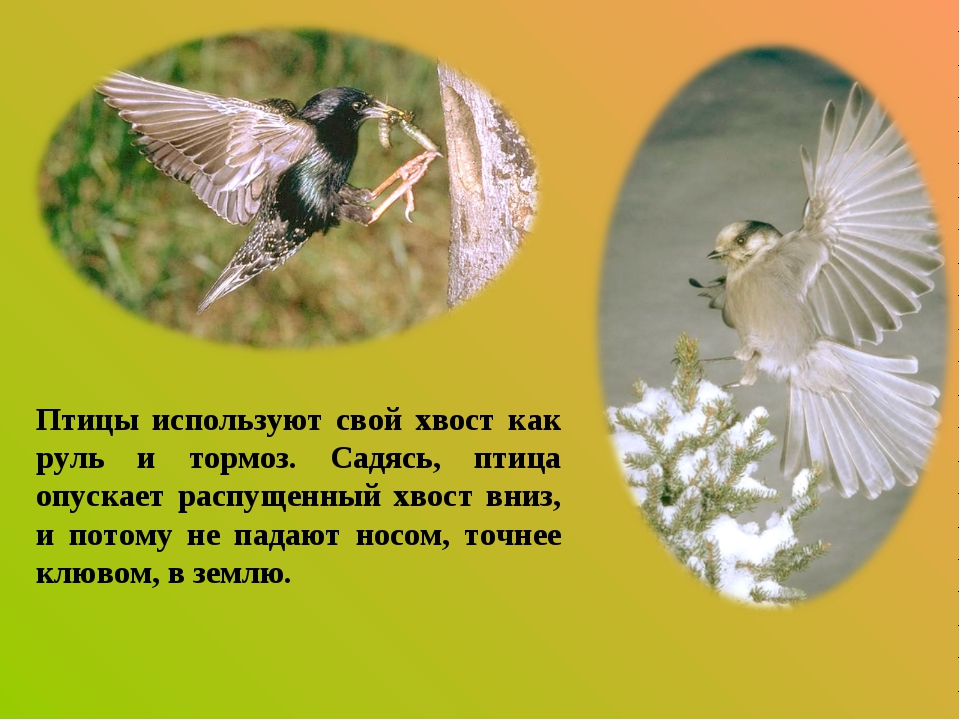 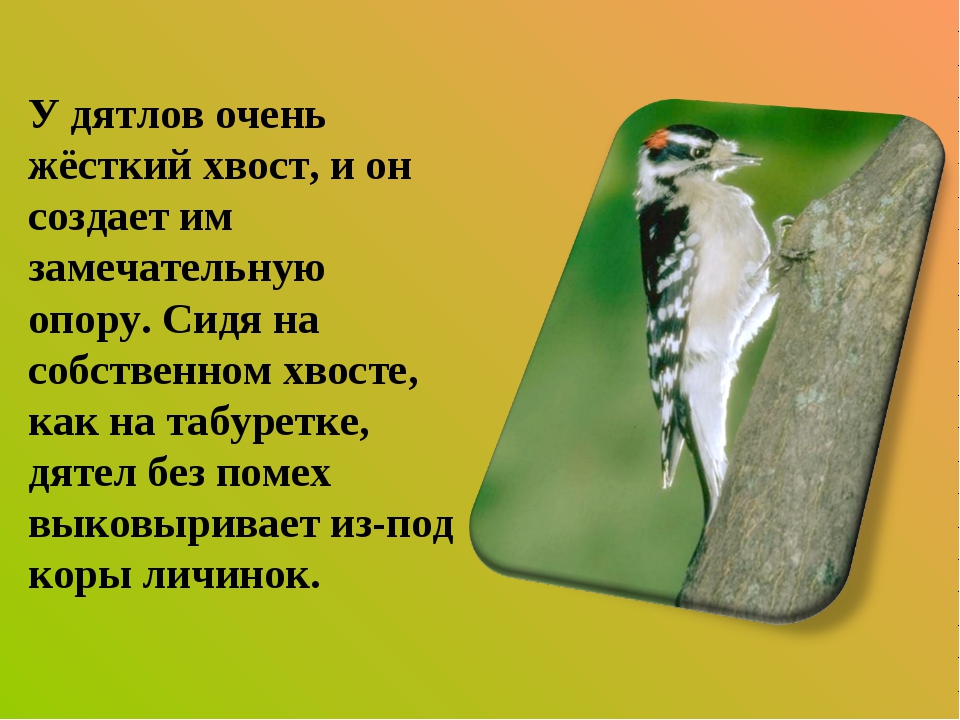 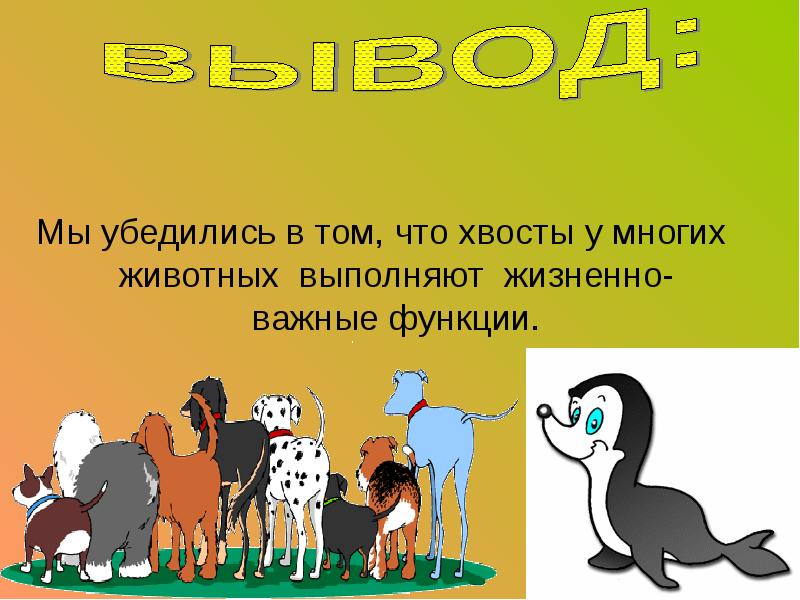